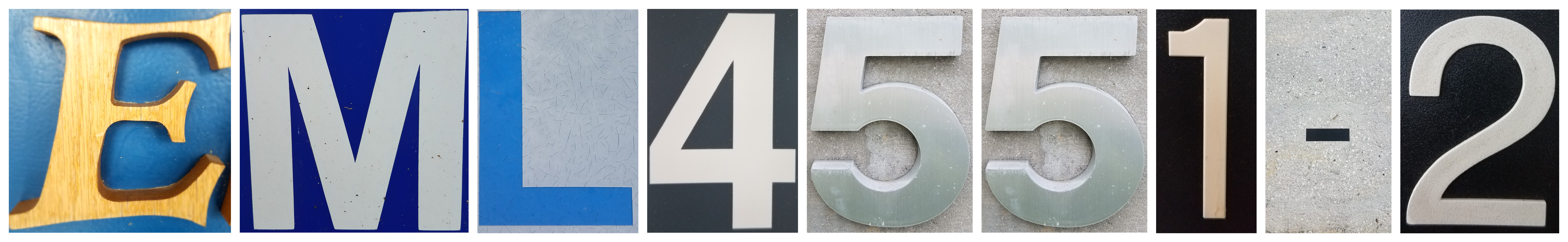 The Examination of Occupant and Vehicle Responses to Low Speed Rear-End CrashesTeam 504
Presenters: Michael Small & Robert “Todd” Montuoro
Team Introductions
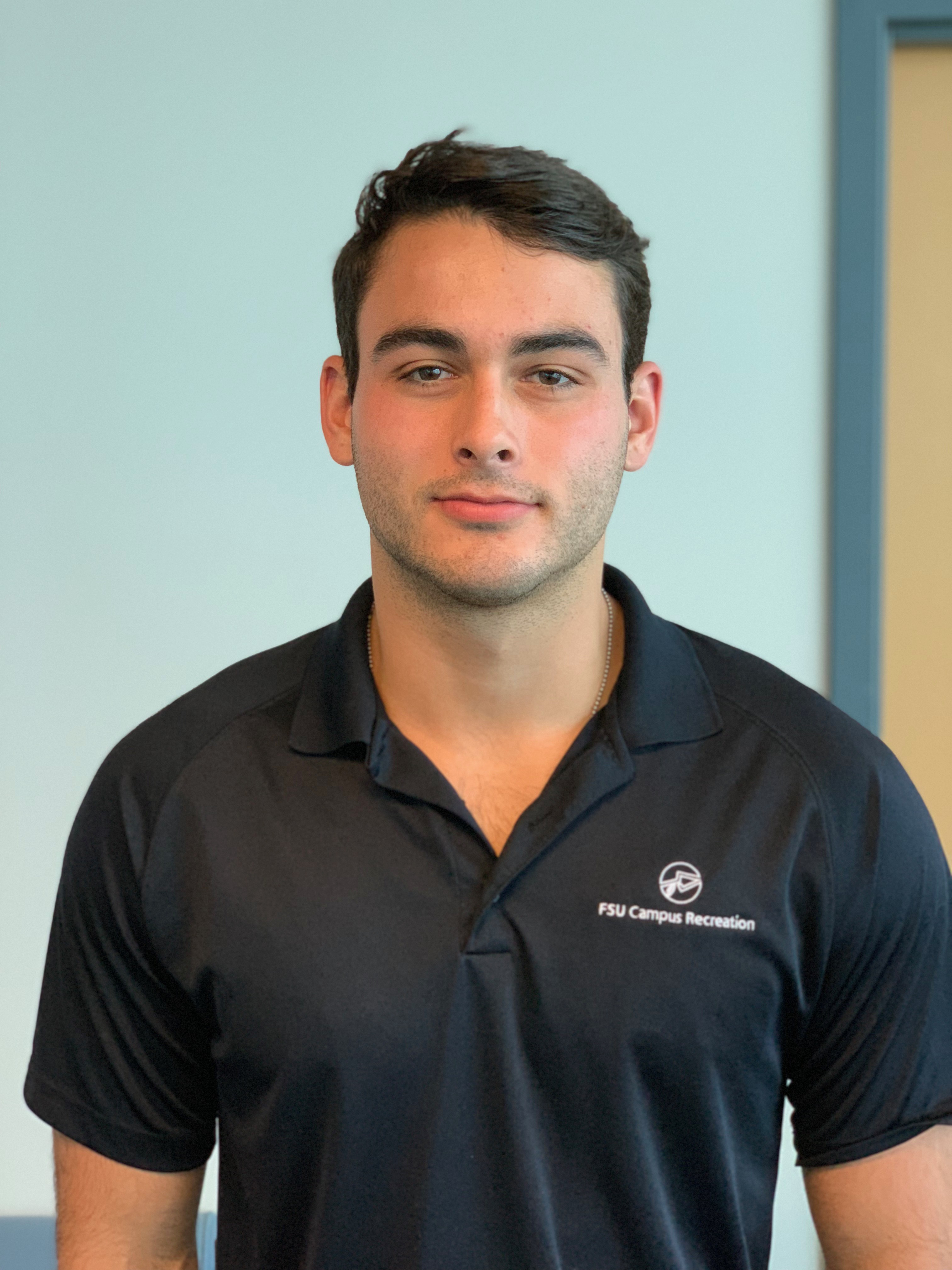 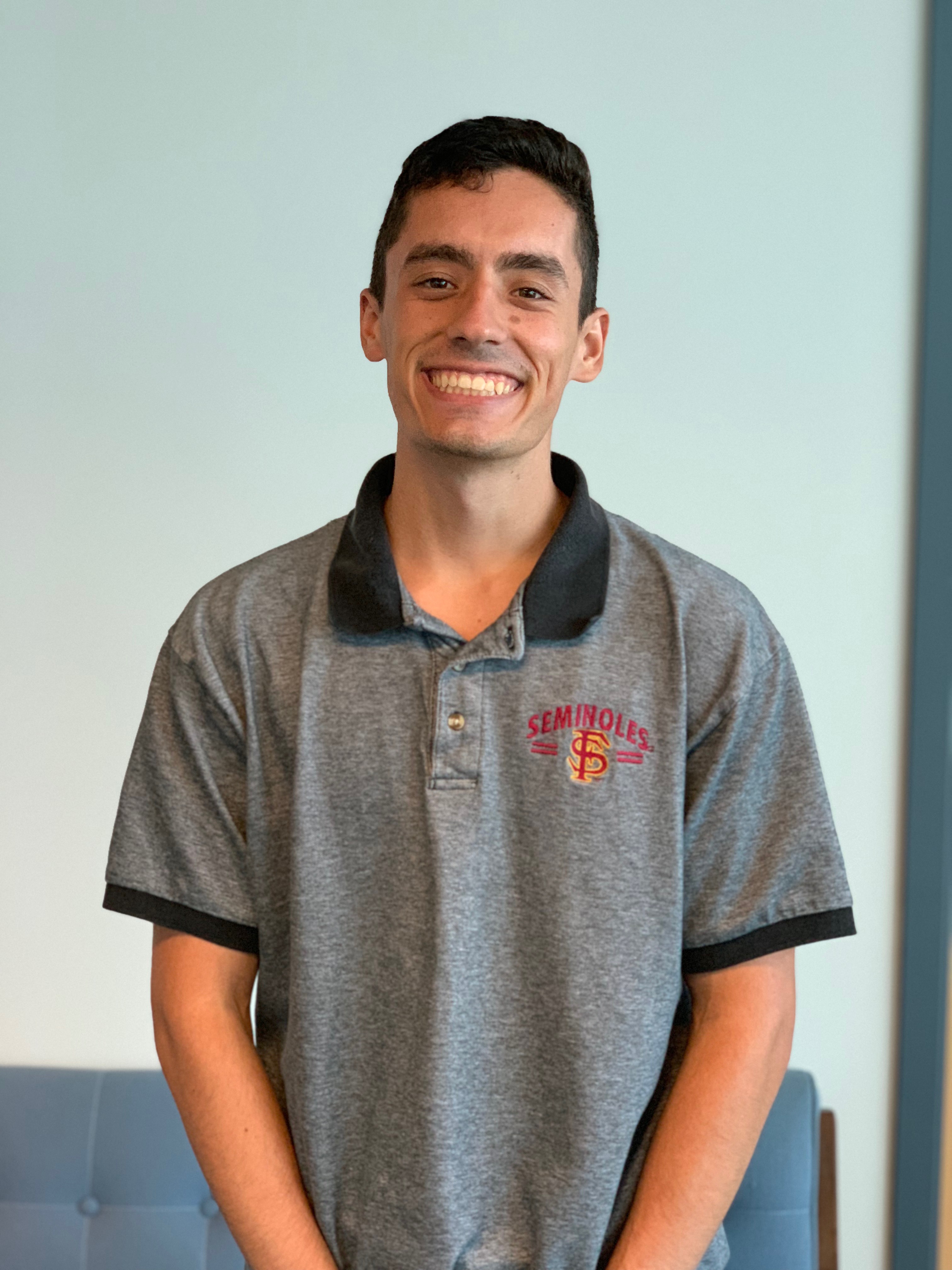 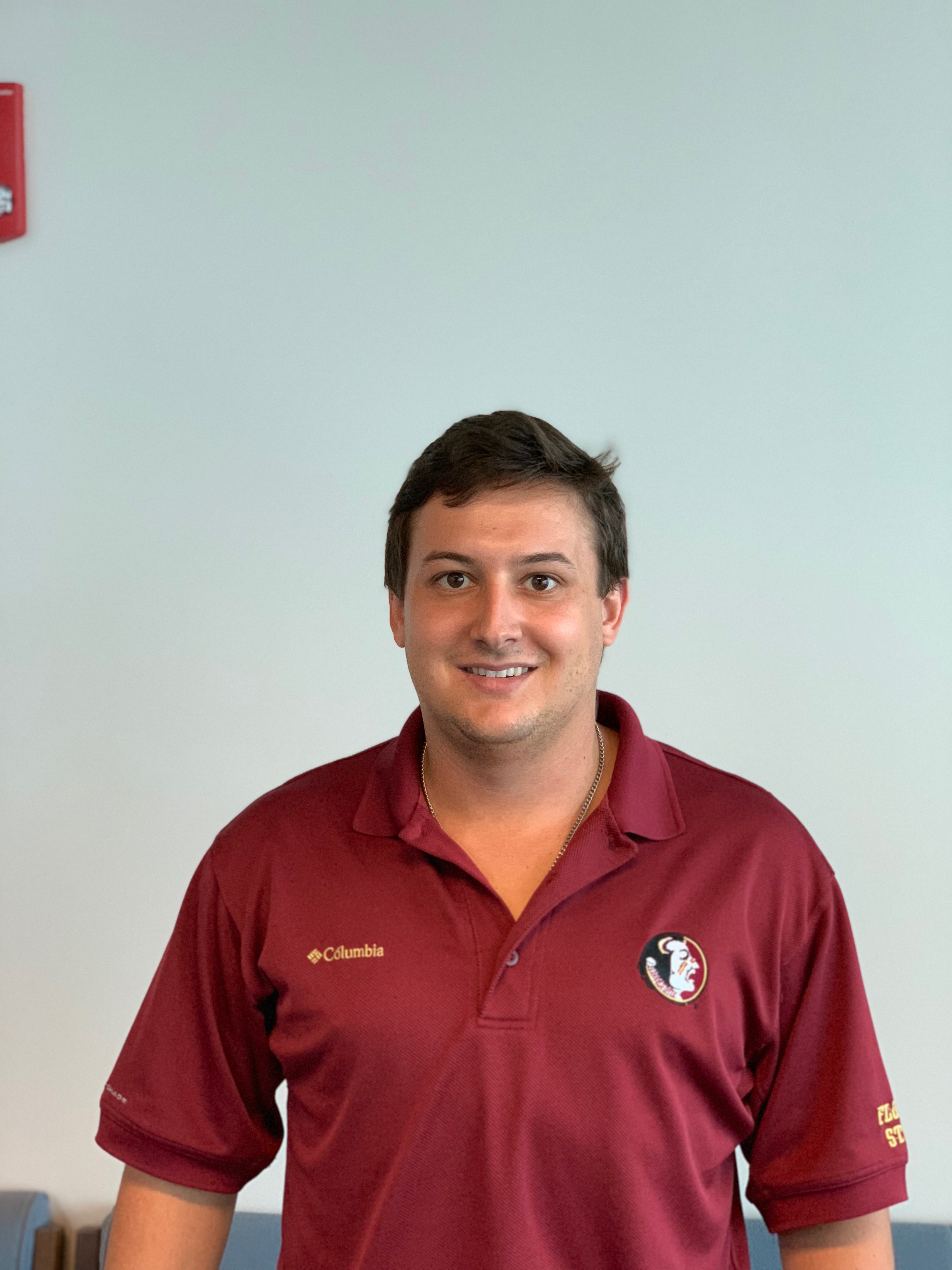 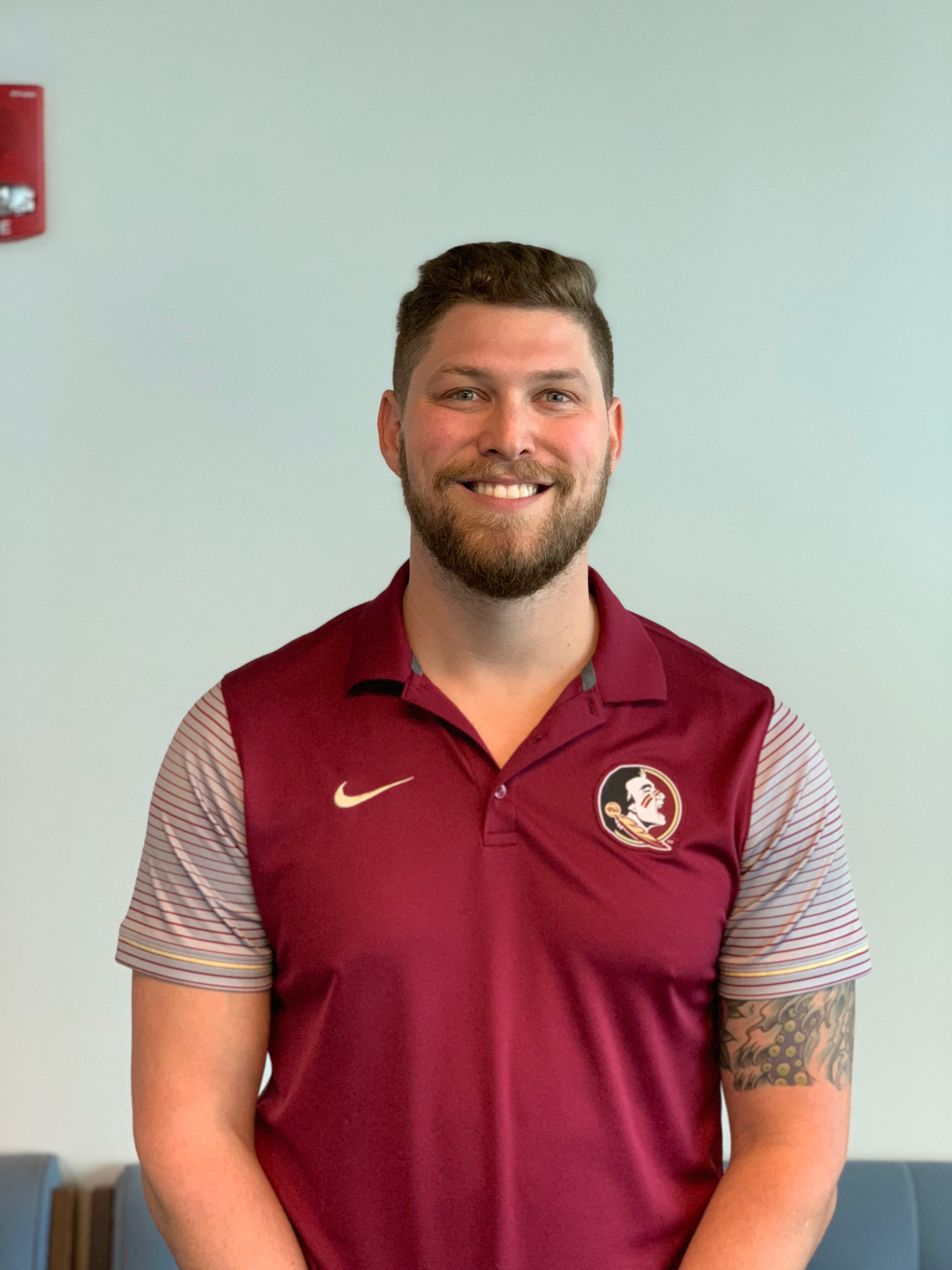 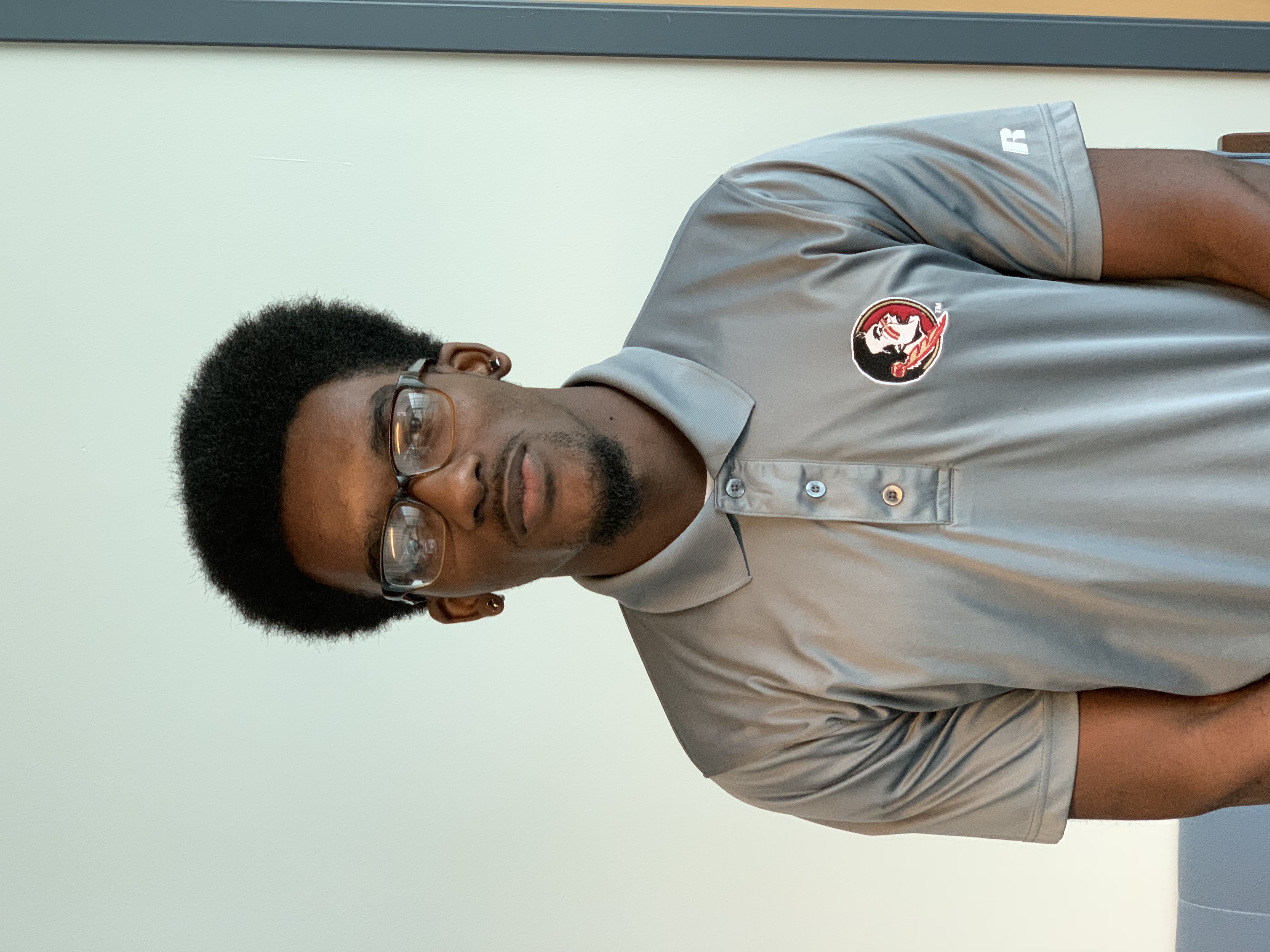 William Abraira
Financial Overseer
Vincent Grimes
Project Manager
Michael Small
Timeline Lead
Robert Montuoro
Design Engineer
Joseph Godio
Model Manager
Michael Small
2
Sponsor
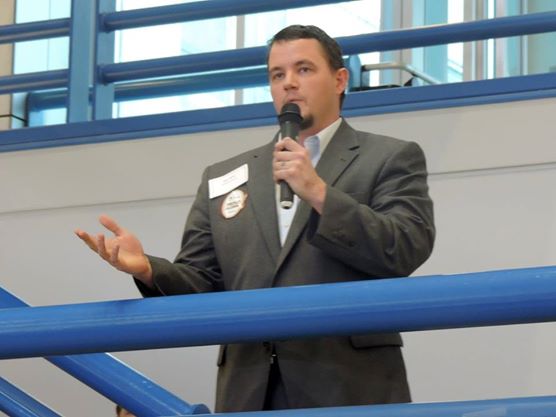 Cummings Scientific, LLC.
Forensic Engineering Consulting Firm
Specializing in accident reconstruction analysis, biomechanics, and biomedical engineering
Nation-wide leader in expert witness consulting
Branches located in Tallahassee, Florida and Atlanta, Georgia
Representative: Beau Biller
Forensic Scientist/Engineering Manager
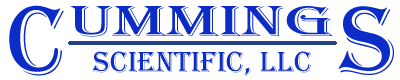 Michael Small
3
Objectives
Create a general empirical model for low speed collisions
Determine a relationship between occupant and vehicle responses
Further the current knowledge on low speed collisions
Michael Small
4
Project Description
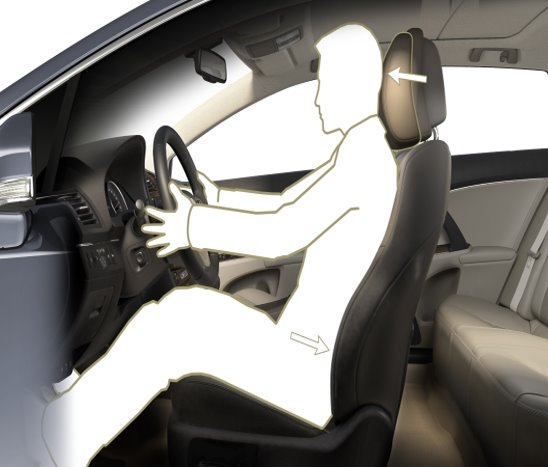 Cummings asked to develop a method to analyze low speed* collisions
Wants to implement last year's deliverable 

*low speed: a change in velocity (∆v) of less than or equal to 7
Michael Small
5
Project Description (cont.)
Data will be from a result of live crash tests
Bumper mount will be used to set parameters for collisions
Can improve mount if needed
Analysis of data will be performed using modeling software
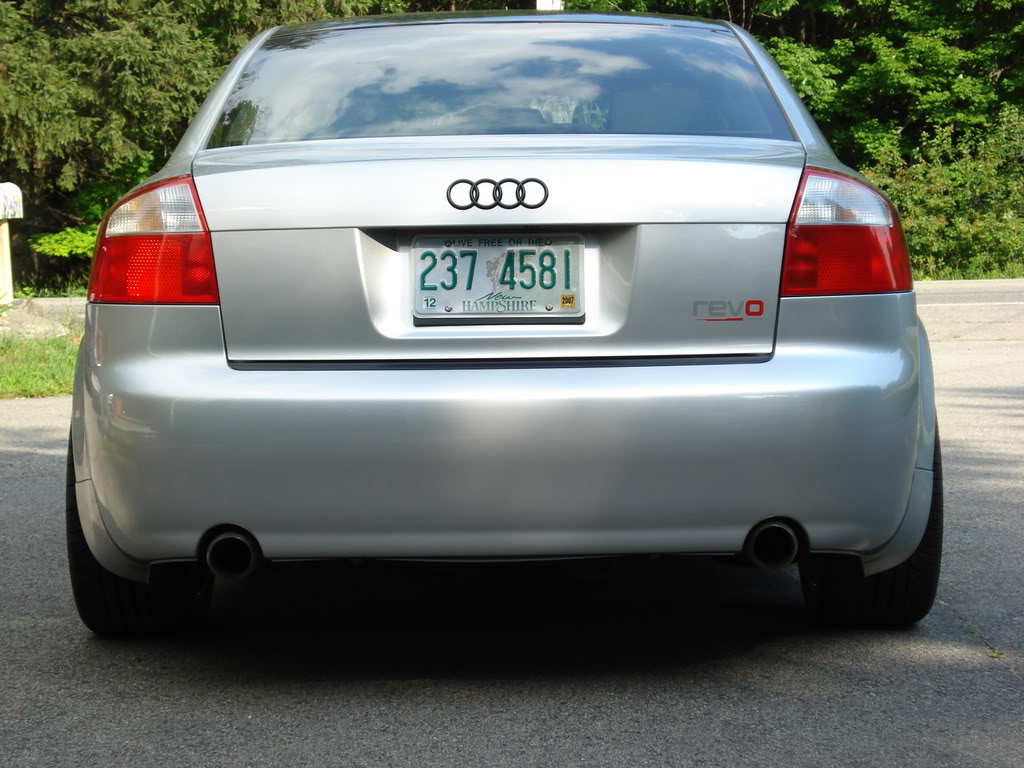 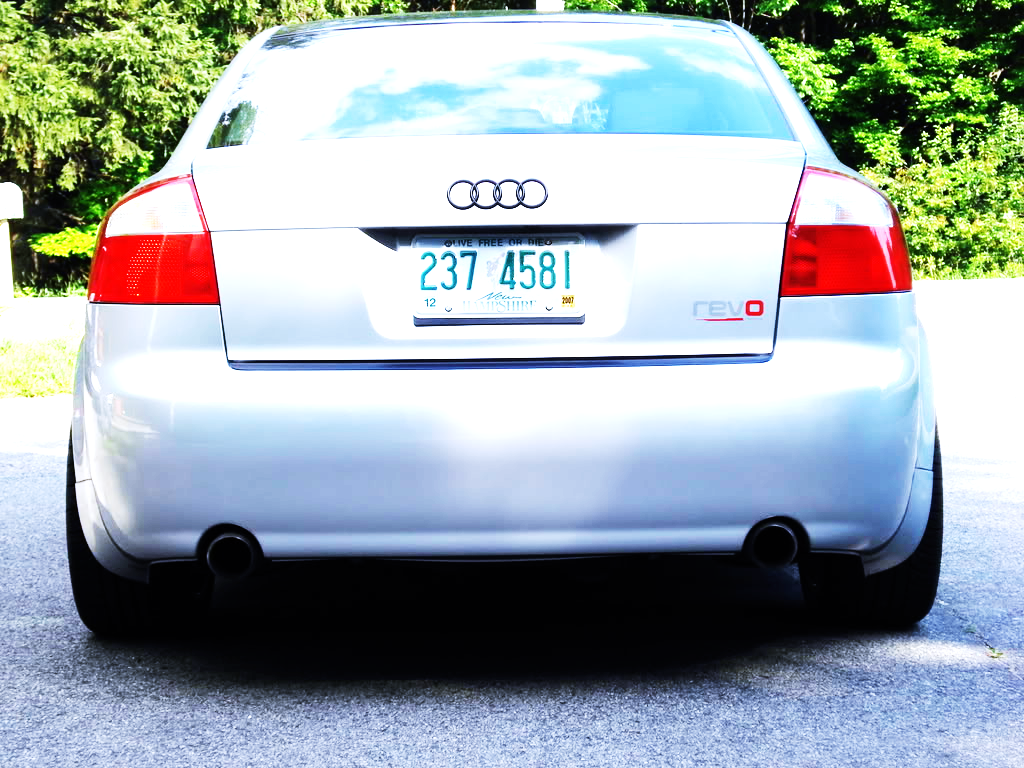 Michael Small
6
Project Scope
Primary Market
Cummings Scientific, LLC.
Secondary Market
Forensic engineering firms
Accident reconstruction
Insurance agencies
Automotive industry
Codes and passenger safety
Michael Small
7
Project Background
Robert Montuoro
Robert Montuoro
8
Background
Low speed collisions account for more long-term injury than any other crash mode
Annual cost of whiplash type injuries is north of a billion dollars
Determining the speed of the cars in these cases is necessary to determine claims
Our research will help establish a basis for low-speed related cases
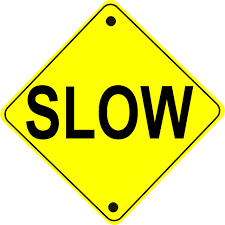 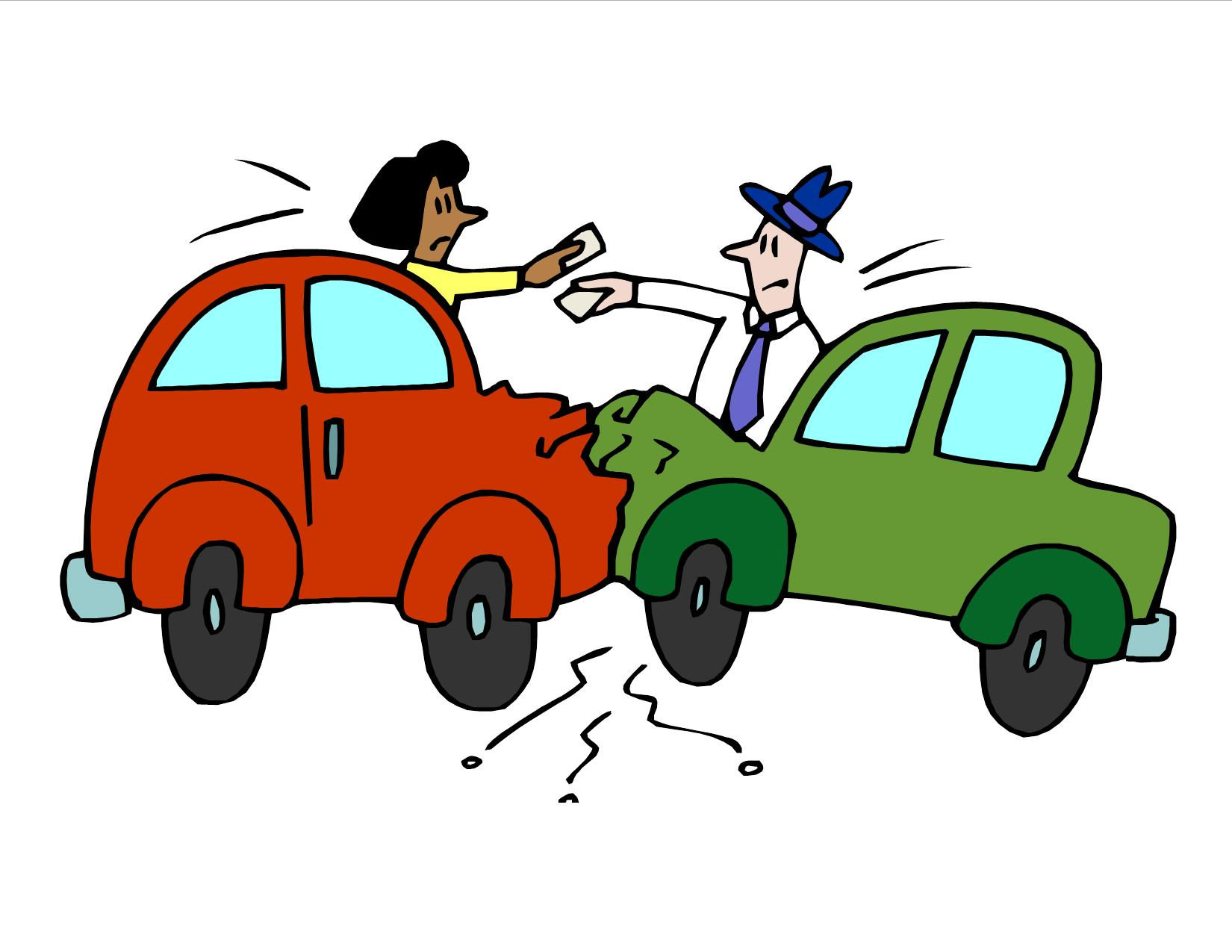 Robert Montuoro
9
Customer Needs
Can attach the test rig easily

Able to calculate force generated on the occupant based on speed of impact

Easy to use test sensors
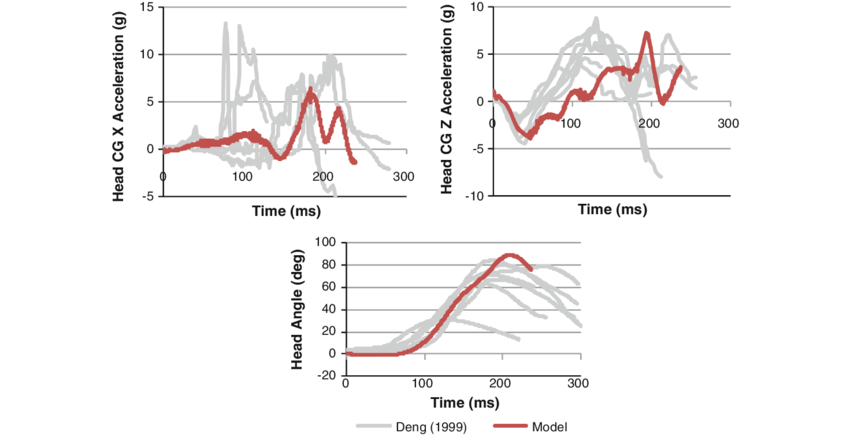 Robert Montuoro
10
Customer Needs
Easily Repeatable test

Durable and robust testing rig

Combine results to create a simulation of crashes

Compare current methods with our test results
Robert Montuoro
11
Functional Decomposition
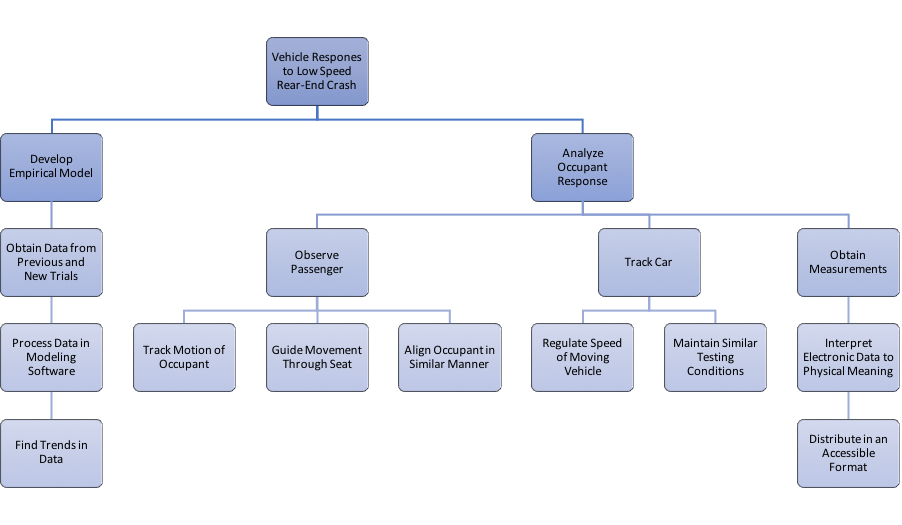 Robert Montuoro
12
Four Most Important Points from this Lecture
We were tasked by Cummins Scientific, LLC to develop a test to find a general empirical model for car and crashes at low speeds. 
Possible additional tasks include examining the occupant during said collisions and improving upon last year's interchangeable bumper mount.
Combine results to create a main function to calculate the forces on the vehicle (and occupant) based only on the initial speed of impact.
Our data will be compared with known data to find common trends and confirm or oppose their conclusions.
Robert Montuoro
13
References
http://cummingssci.com/associates-bb.php
https://www.sciencedirect.com/science/article/pii/S0001457515000354
https://www.iihs.org/iihs/sr/statusreport/article/39/9/1
https://www.researchgate.net/figure/Global-kinematic-response-of-the-model-during-a-7g-rear-impact-Muscle-activation-not_fig5_51089862
Robert Montuoro
14
[Speaker Notes: Not this slide will advance on default after 2 seconds. If you would like to change this then go to the transition tab and under timing change the advance slide settings.]
Questions
15